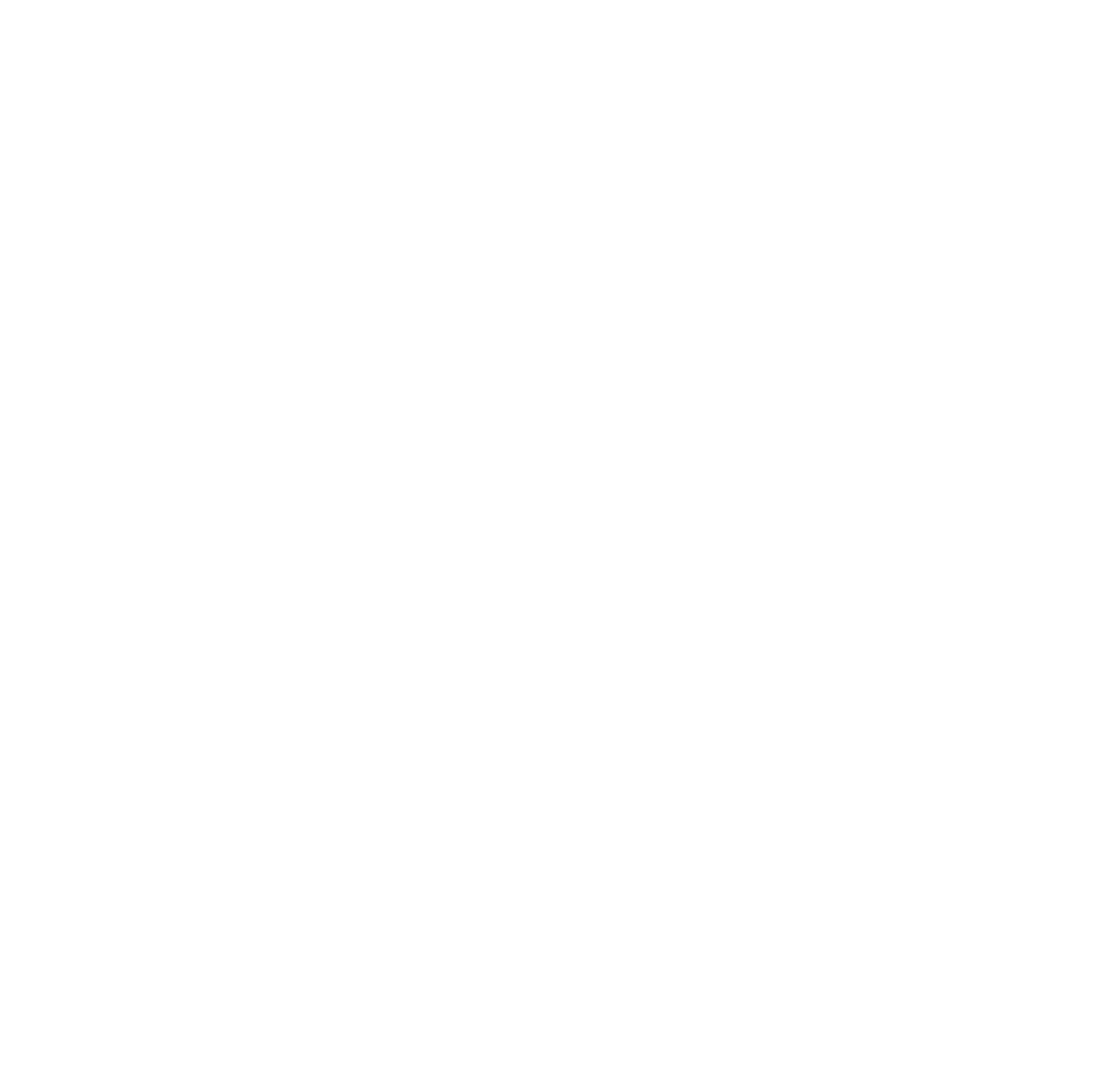 ĀDAŽU NOVADA 
IEDZĪVOTĀJU PADOMES NOLIKUMS
Izdots saskaņā ar
 Pašvaldības 58.panta sesto daļu
1
ATTĪSTĪBAS UN PLĀNOŠANAS NODAĻA  I  GUNITA DZENE   I   22.05.2024.
I
VISPĀRĪGIE NOTEIKUMI
2
ATTĪSTĪBAS UN PLĀNOŠANAS NODAĻA  I  GUNITA DZENE   I   22.05.2024.
VISPĀRĪGIE NOTEIKUMI (1)
Saistošie noteikumi (turpmāk – nolikums) nosaka Ādažu novada administratīvajā teritorijā izveidoto iedzīvotāju padomju (turpmāk tekstā kopā un katra atsevišķi sauktas “padome”) darbības teritoriju, kompetenci, ievēlēšanas kārtību un darba organizācijas jautājumus.
3
ATTĪSTĪBAS UN PLĀNOŠANAS NODAĻA  I  GUNITA DZENE   I   22.05.2024.
VISPĀRĪGIE NOTEIKUMI (2)
Padome ir pēc iedzīvotāju iniciatīvas izveidota konsultatīva institūcija, kuras darbības mērķis ir nodrošināt Ādažu novada teritoriālā iedalījuma vienību (Ādažu pilsētas, Ādažu pagasta un Carnikavas pagasta (turpmāk – teritorijas vienība)) iedzīvotāju interešu pārstāvību par viņiem aktuāliem jautājumiem un saskaņotu rīcību kopējam labumam, kā arī sekmēt efektīvu, atklātu un atbildīgu iesaistīšanos Ādažu novada pašvaldības (turpmāk – pašvaldība) darbā.
4
ATTĪSTĪBAS UN PLĀNOŠANAS NODAĻA  I  GUNITA DZENE   I   22.05.2024.
PAŠVALDĪBĀ IR ŠĀDAS PADOMES
5
ATTĪSTĪBAS UN PLĀNOŠANAS NODAĻA  I  GUNITA DZENE   I   22.05.2024.
PADOMJU DARBĪBA
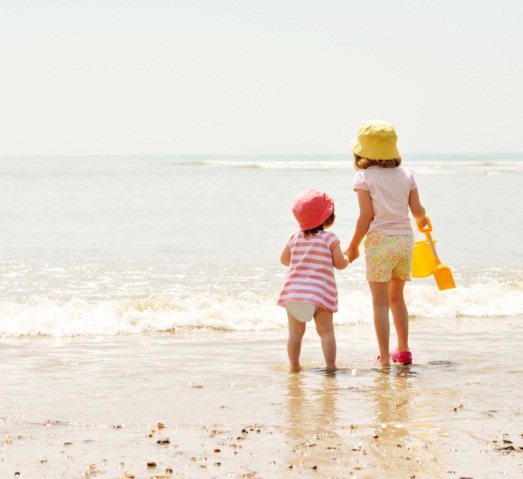 Padomes darbības termiņš ir četri gadi
Padomes locekļu darbs nav algots
6
ATTĪSTĪBAS UN PLĀNOŠANAS NODAĻA  I  GUNITA DZENE   I   22.05.2024.
II
PADOMES UZDEVUMI UN TIESĪBAS
7
ATTĪSTĪBAS UN PLĀNOŠANAS NODAĻA  I  GUNITA DZENE   I   22.05.2024.
PADOME NODROŠINA IEDZĪVOTĀJU INTEREŠU PĀRSTĀVĪBU ŠĀDOS JAUTĀJUMOS (1):
8
ATTĪSTĪBAS UN PLĀNOŠANAS NODAĻA  I  GUNITA DZENE   I   22.05.2024.
PADOME NODROŠINA IEDZĪVOTĀJU INTEREŠU PĀRSTĀVĪBU ŠĀDOS JAUTĀJUMOS (2):
9
ATTĪSTĪBAS UN PLĀNOŠANAS NODAĻA  I  GUNITA DZENE   I   22.05.2024.
PADOME NODROŠINA IEDZĪVOTĀJU INTEREŠU PĀRSTĀVĪBU ŠĀDOS JAUTĀJUMOS (3):
10
ATTĪSTĪBAS UN PLĀNOŠANAS NODAĻA  I  GUNITA DZENE   I   22.05.2024.
PADOMEI IR PIENĀKUMI
11
ATTĪSTĪBAS UN PLĀNOŠANAS NODAĻA  I  GUNITA DZENE   I   22.05.2024.
PADOMEI IR PIENĀKUMI (1)
7.1. Pastāvīgi apzināt iedzīvotāju vajadzības;
7.2. Izskatīt iedzīvotāju ierosinājumiem;
7.3. Informēt iedzīvotājus par padomes darbu, kā arī par padomes sēdēm un to darba kārtību;
7.4. Sniegt pašvaldības domei viedokli pēc tās pieprasījuma.
7.5. Padomes sasauktā teritorijas vienības iedzīvotāju kopsapulcē vienu reizi gadā sniegt pārskatu par padomes darbību.
12
ATTĪSTĪBAS UN PLĀNOŠANAS NODAĻA  I  GUNITA DZENE   I   22.05.2024.
PADOMEI IR PIENĀKUMI (2)
7.6. iesniegt pašvaldībai publicējamo informāciju:
7.6.1. Centrālās pārvaldes Sabiedrisko attiecību nodaļai par padomes sēdes norises laiku un darba kārtību – ne vēlāk kā 5 (piecas) darbdienas pirms sēdes;
7.6.2. Centrālās pārvaldes Administratīvajai nodaļai (vienā no Ādažu novada Valsts un pašvaldības vienotā klientu apkalpošanas centra kontaktpunktiem) – padomes sēdes protokolu, nākamajā dienā pēc parakstīšanas;
7.6.3. Centrālās pārvaldes Sabiedrisko attiecību nodaļai – citu informāciju par padomes darbu, 5 (piecu) darba dienas pirms vēlamās publicēšanas dienas.
13
ATTĪSTĪBAS UN PLĀNOŠANAS NODAĻA  I  GUNITA DZENE   I   22.05.2024.
PADOMEI IR TIESĪBAS
8.1. Iesniegt pašvaldības domei lēmumu projektus par nolikuma 6.1. - 6.5. apakšpunkta jautājumiem;
8.2. Iesniegt iesniegumus pašvaldības domei un piedalīties to izskatīšanā;
8.3. Pēc pašvaldības domes lūguma vai savas iniciatīvas, sniegt pašvaldības domei viedokli;
8.4. Pieprasīt un saņemt no pašvaldības informāciju par padomes kompetencē esošajiem jautājumiem;
8.5. Sadarboties ar pārējām Padomēm.
14
ATTĪSTĪBAS UN PLĀNOŠANAS NODAĻA  I  GUNITA DZENE   I   22.05.2024.
III
PADOMES IZVEIDOŠANAS KĀRTĪBA
15
ATTĪSTĪBAS UN PLĀNOŠANAS NODAĻA  I  GUNITA DZENE   I   22.05.2024.
PADOMEI IR TIESĪBAS
Padomēs darbojas ne mazāk kā
7 un ne vairāk kā 15 locekļi
Padomē darbojas
7 locekļi
16
ATTĪSTĪBAS UN PLĀNOŠANAS NODAĻA  I  GUNITA DZENE   I   22.05.2024.
IEVĒLOT ĀDAŽU UN CARNIKAVAS PAGASTU PADOMES, IEVĒRO CIEMU PĀRSTĀVĪBAS KVOTAS:
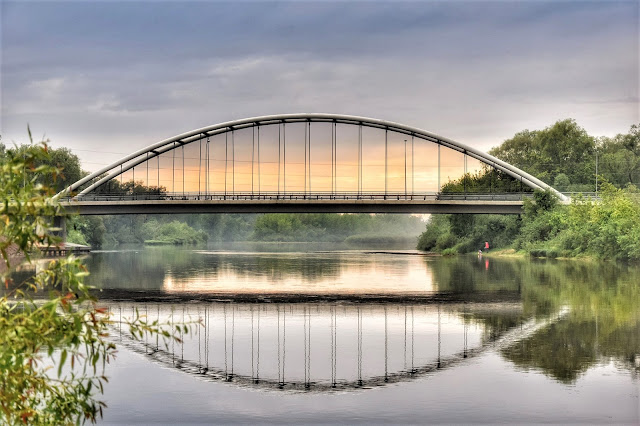 ĀDAŽU PAGASTA PADOMĒ
11.1.1.  3 pārstāvji no Kadagas ciema;
11.1.2. pa 2 pārstāvjiem no Baltezera un Stapriņu ciema; 
11.1.3. pa 1 pārstāvim no Alderu, Ataru, Āņu, Birznieku, Divezeru, Eimuru, Garkalnes un  Iļķenes ciema.
17
ATTĪSTĪBAS UN PLĀNOŠANAS NODAĻA  I  GUNITA DZENE   I   22.05.2024.
IEVĒLOT ĀDAŽU UN CARNIKAVAS PAGASTU PADOMES, IEVĒRO CIEMU PĀRSTĀVĪBAS KVOTAS:
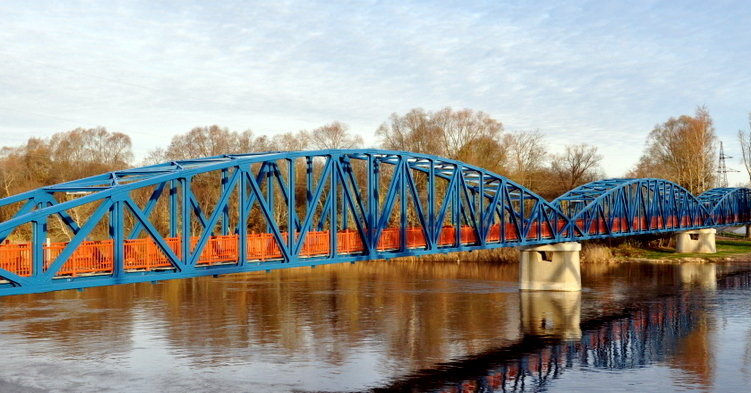 CARNIKAVAS PAGASTA PADOMĒ
11.2.1.  3 pārstāvji no Carnikavas ciema;
11.2.2. pa 2 pārstāvjiem no Garciema, Gaujas un Kalngales ciema; 
11.2.3. pa 1 pārstāvim no Eimuru, Garupes, Mežgarciema, Laveru, Lilastes un Siguļu ciema.
18
ATTĪSTĪBAS UN PLĀNOŠANAS NODAĻA  I  GUNITA DZENE   I   22.05.2024.
KO VAR IEVĒLĒT PAR LOCEKLI?
12. Par Padomes locekli var ievēlēt personu, kura atbilst Pašvaldību likuma 58. panta trešās un ceturtās daļas prasībām.
13. Persona var būt ievēlēta tikai vienas Padomes sastāvā.
19
ATTĪSTĪBAS UN PLĀNOŠANAS NODAĻA  I  GUNITA DZENE   I   22.05.2024.
PIETEIKUMU IESNIEGŠANA (1)
14. Pašvaldība informē par pieteikumu iesniegšanu darbam padomē, publicējot paziņojumu (turpmāk – pieteikšanās paziņojums) oficiālajā tīmekļvietnē www.adazunovads.lv, informatīvajā izdevumā “Ādažu Novada Vēstis” un pašvaldības sociālo tīklu kontos. 
Paziņojumā norāda - kandidātu pieteikuma iesniegšanas termiņu, kas nav īsāks par 30 dienām no paziņojuma publicēšanas dienas.
15. Par kandidātu padomes locekļa amatam sevi var izvirzīt persona, kas atbilst nolikuma 12. punktam, iesniedzot pieteikumu (pielikums).
20
ATTĪSTĪBAS UN PLĀNOŠANAS NODAĻA  I  GUNITA DZENE   I   22.05.2024.
PIETEIKUMU IESNIEGŠANA (2)
16. Gadījumā, ja noteiktajā termiņā pieteikušos kandidātu skaits ir mazāks par minimāli nepieciešamo, kāds ir noteikts padomei nolikuma 9. un 10. punktā, pašvaldība pagarina kandidātu pieteikšanās termiņu padomē par 21 dienu, publicējot paziņojumu nolikuma 14. punktā noteiktajā kārtībā.
21
ATTĪSTĪBAS UN PLĀNOŠANAS NODAĻA  I  GUNITA DZENE   I   22.05.2024.
PIETEIKUMU IESNIEGŠANA (3)
17. Ja pēc atkārtota termiņa noteikšanas nav saņemts pietiekams pieteikumu skaits, padomes izveidošanu atliek līdz nākamajām vēlēšanām vai arī padomes izveidi uzsāk, ja ierosinājumu iesniedz vismaz:
	17.1.	20 teritoriālās vienības iedzīvotāji, ja tās iedzīvotāju skaits nepārsniedz 1000 iedzīvotājus;
	17.2.  50 teritoriālās vienības iedzīvotāji, ja tās iedzīvotāju skaits pārsniedz 1000 iedzīvotājus.
22
ATTĪSTĪBAS UN PLĀNOŠANAS NODAĻA  I  GUNITA DZENE   I   22.05.2024.
BALSOŠANA PAR KANDIDĀTIEM (1)
18. Pašvaldība organizē balsošanu par padomes kandidātiem, ievietojot paziņojumu, kandidātu sarakstu un balsošanas veidlapas pašvaldības tīmekļvietnē www.adazunovads.lv un informatīvajā izdevumā “Ādažu Novada Vēstis”, norādot balsošanas termiņu un informāciju, kādā veidā balsojums iesniedzams. Balsošanas termiņš ir ne mazāk kā 2 nedēļas.
19. Balsošanas termiņā padomes locekļa kandidāts nav tiesīgs izmantot pašvaldības resursus publicitātes veicināšanai.
23
ATTĪSTĪBAS UN PLĀNOŠANAS NODAĻA  I  GUNITA DZENE   I   22.05.2024.
BALSOŠANA PAR KANDIDĀTIEM (2)
20. Padomē ievēl personas, kuras atbilst Pašvaldību likuma 58. panta piektās daļas nosacījumiem un ir deklarējušas savu dzīvesvietu piekritīgajā teritorijas vienībā.
24
ATTĪSTĪBAS UN PLĀNOŠANAS NODAĻA  I  GUNITA DZENE   I   22.05.2024.
BALSOŠANA PAR KANDIDĀTIEM (3)
21. Katrs iedzīvotājs var balsot par vairākiem padomes kandidātiem, nepārsniedzot nolikuma 9. punktā, kā arī 11.1. un 11.2. apakšpunktā noteikto attiecīgās teritoriālās vienības padomes locekļu skaitu:
	21.1. iesniedzot aizpildītu un pašrocīgi parakstītu balsošanas veidlapu Ādažu novada Valsts un pašvaldības vienotā klientu apkalpošanas centra kontaktpunktos Gaujas iela 33A, Ādažos un Stacijas iela 5, Carnikavā, pašvaldības paziņojumā norādītajās vietās un laikā;
	21.2. nosūtot ar drošu elektronisko parakstu parakstītu balsošanas veidlapu uz pašvaldības oficiālo e-adresi vai e-pasta adresi dome@adazunovads.lv
25
ATTĪSTĪBAS UN PLĀNOŠANAS NODAĻA  I  GUNITA DZENE   I   22.05.2024.
BALSOŠANA PAR KANDIDĀTIEM (4)
22. Kandidātu pieteikumu veidlapu un balsu apkopošanu veic ar pašvaldības izpilddirektora rīkojumu izveidota balsu skaitīšanas komisija.
23. Padomē ir ievēlēti tie kandidāti, kuri saņēmuši lielāko balsu skaitu, ievērojot nolikuma 11.1. un 11.2. apakšpunktā noteikto. Apkopotu informāciju par to, cik balsis saņēma katrs kandidāts, pašvaldība publicē oficiālās tīmekļvietnes www.adazunovads.lv sadaļas “Sabiedrība” apakšsadaļā “Sabiedrības līdzdalība”, pašvaldības profilā sociālo tīklu kontos un oficiālajā izdevumā “Ādažu Novada Vēstis”.
26
ATTĪSTĪBAS UN PLĀNOŠANAS NODAĻA  I  GUNITA DZENE   I   22.05.2024.
BALSOŠANA PAR KANDIDĀTIEM (5)
24. Ja balsošanā vairāki kandidāti saņēma vienādu balsu skaitu, tad priekšroka ir kandidātam, kurš pieteikumu bija iesniedzis ātrāk (pieteikumu iesniegšanas secībā). 
25. Padomes sastāvu apstiprina ar pašvaldības domes lēmumu.
27
ATTĪSTĪBAS UN PLĀNOŠANAS NODAĻA  I  GUNITA DZENE   I   22.05.2024.
IV
PADOMES DARBA ORGANIZĀCIJA
28
ATTĪSTĪBAS UN PLĀNOŠANAS NODAĻA  I  GUNITA DZENE   I   22.05.2024.
PADOMES DARBA ORGANIZĀCIJA (1)
26. Padomes priekšsēdētāju, priekšsēdētāja vietnieku un sekretāru no sava vidus ievēlē padomes locekļi ar balsu vairākumu pirmajā padomes sēdē.
27. Padomi vada tās priekšsēdētājs vai viņa prombūtnē – priekšsēdētāja vietnieks.
28. Padomes sēdes sasauc padomes priekšsēdētājs pēc nepieciešamības, kā arī, ja to pieprasa vismaz 1/3 (viena trešdaļa) no padomes locekļiem. Padomes sekretārs elektroniski nosūta padomes locekļiem paziņojumu par padomes sēdi un darba kārtību vismaz 5 (piecas) darba dienas pirms sēdes.
29
ATTĪSTĪBAS UN PLĀNOŠANAS NODAĻA  I  GUNITA DZENE   I   22.05.2024.
PADOMES DARBA ORGANIZĀCIJA (2)
29. Padome ir lemttiesīga, ja tajā piedalās vismaz puse no padomes locekļiem.
30. Padomes sēdes gaitu protokolē padomes sekretārs, kurš var veikt arī tās audio, vai audiovizuālu ierakstu. Protokolu piecu darba dienu laikā paraksta sēdes vadītājs un sekretārs.
31. Padomes lēmumiem ir konsultatīvs raksturs un tos pieņem padomes locekļiem atklāti balsojot, ar klātesošo locekļu balsu vairākumu. Ja balsu skaits ir vienāds, noteicošā ir sēdes vadītāja balss.
30
ATTĪSTĪBAS UN PLĀNOŠANAS NODAĻA  I  GUNITA DZENE   I   22.05.2024.
PADOMES DARBA ORGANIZĀCIJA (3)
32. Padomes sēdes ir atklātas un tajās ir tiesības piedalīties ikvienam attiecīgās teritoriālās vienības iedzīvotājam. Uz padomes sēdēm var uzaicināt pašvaldības domes deputātus, kā arī pašvaldības Centrālās pārvaldes, nevalstisko organizāciju un komercsabiedrību pārstāvjus un iedzīvotājus.
33. Pašvaldības dome var atbrīvot padomes locekli no pienākumu pildīšanas padomē, ja viņš izteicis šādu vēlmi vai arī 3 (trīs) reizes pēc kārtas nav piedalījies padomes sēdēs bez attaisnojoša iemesla.
31
ATTĪSTĪBAS UN PLĀNOŠANAS NODAĻA  I  GUNITA DZENE   I   22.05.2024.
PADOMES DARBA ORGANIZĀCIJA (4)
34. Padomes loceklis darbojas teritoriālās vienības iedzīvotāju interesēs, izvairās no interešu konflikta un atturas no dalības sēdē vai no tādu lēmumu pieņemšanas, kas ietekmē, vai var ietekmēt viņa paša, viņa radinieku un viņam piederoša uzņēmuma personiskās vai mantiskās intereses. Ja padomes loceklis ir pieļāvis interešu konflikta situāciju, padomei ir tiesības lemt par padomes locekļa pilnvaru izbeigšanu.
35. Ja padomes priekšsēdētājs vai viņa vietnieks nepilda savus pienākumus, viņus var atbrīvot no pienākumu pildīšanas ar padomes lēmumu. Ierosināt atbrīvošanu no amata var 1/3 (viena trešdaļa) padomes locekļu.
32
ATTĪSTĪBAS UN PLĀNOŠANAS NODAĻA  I  GUNITA DZENE   I   22.05.2024.
PADOMES DARBA ORGANIZĀCIJA (5)
36.	Ja padomes locekļa pilnvaras tiek izbeigtas pirms padomes pilnvaru termiņa beigām, viņa vietā stājas nākamais balsošanā lielāko balsu skaitu saņēmušais kandidāts. Kandidātu vienādu balsu skaita gadījumā ievēro nolikuma 24. punkta nosacījumus.
37.	Padomes loceklis var izbeigt darbību padomē, rakstveidā paziņojot par to padomei, un viņa darbība padomē tiek izbeigta iesniegumā norādītajā termiņā.
38.	Padome beidz pastāvēt, ja vairāk par 3 (trīs) mēnešiem tās sastāvs neatbilst nolikuma 9. punkta, kā arī 11.1. vai 11.2. apakšpunkta nosacījumiem
33
ATTĪSTĪBAS UN PLĀNOŠANAS NODAĻA  I  GUNITA DZENE   I   22.05.2024.
V
PADOMES DARBĪBAS NODROŠINĀJUMS
34
ATTĪSTĪBAS UN PLĀNOŠANAS NODAĻA  I  GUNITA DZENE   I   22.05.2024.
PADOMES DARBĪBAS NODROŠINĀJUMS
39. Padomes sēdēm izmanto pašvaldības īpašumā esošas telpas, iepriekš saskaņojot ar telpu pārvaldnieku vismaz 5 darba dienas pirms sēdes, kā arī iekārtas un aprīkojumu pašvaldības noteiktā kārtībā.
40. Informāciju par plānoto padomes sēdi, tās darba kārtību un citu informāciju par padomes darbu publicē tīmekļvietnē www.adazunovads.lv, informatīvajā izdevumā “Ādažu Novada Vēstis” un pašvaldības sociālo tīklu kontos. Padomes sēžu protokolus publicē tīmekļvietnē www.adazunovads.lv. Informācijas un protokolu publicēšanu nodrošina pašvaldības Centrālās pārvaldes Sabiedrisko attiecību nodaļa. Protokolu oriģinālu glabāšanu nodrošina Centrālās pārvaldes Administratīvā nodaļa. 
41. Informācijas apmaiņu starp pašvaldību un padomi nodrošina pašvaldības Centrālās pārvaldes Attīstības un projektu nodaļas Kopienu eksperts.
35
ATTĪSTĪBAS UN PLĀNOŠANAS NODAĻA  I  GUNITA DZENE   I   22.05.2024.
VI
PADOMES IESNIEGUMU
IZSKATĪŠANA
36
ATTĪSTĪBAS UN PLĀNOŠANAS NODAĻA  I  GUNITA DZENE   I   22.05.2024.
PADOMES IESNIEGUMU IZSKATĪŠANA
42. Pašvaldība ne vēlāk kā 1 mēneša laikā izskata padomes iesniegumus un tās sagatavotos pašvaldības domes lēmumprojektus, nosakot to turpmāko virzību un atbildīgo pašvaldības institūciju.
43. Padomes locekļiem ir tiesības piedalīties pašvaldības domes un komiteju sēdēs, pārstāvot padomi tās kompetences jomās.
44. Pašvaldības dome noskaidro padomes viedokli pirms lēmuma par izmaiņām padomei piekritīgu pašvaldības funkciju izpildes kārtībā pieņemšanas, ja tās var skart teritorijas vienības iedzīvotāju intereses.
45. Pašvaldības dome vismaz 1 reizi gadā tiekas ar padomi, lai apspriestu ar padomes darbību saistītos jautājumus.
37
ATTĪSTĪBAS UN PLĀNOŠANAS NODAĻA  I  GUNITA DZENE   I   22.05.2024.
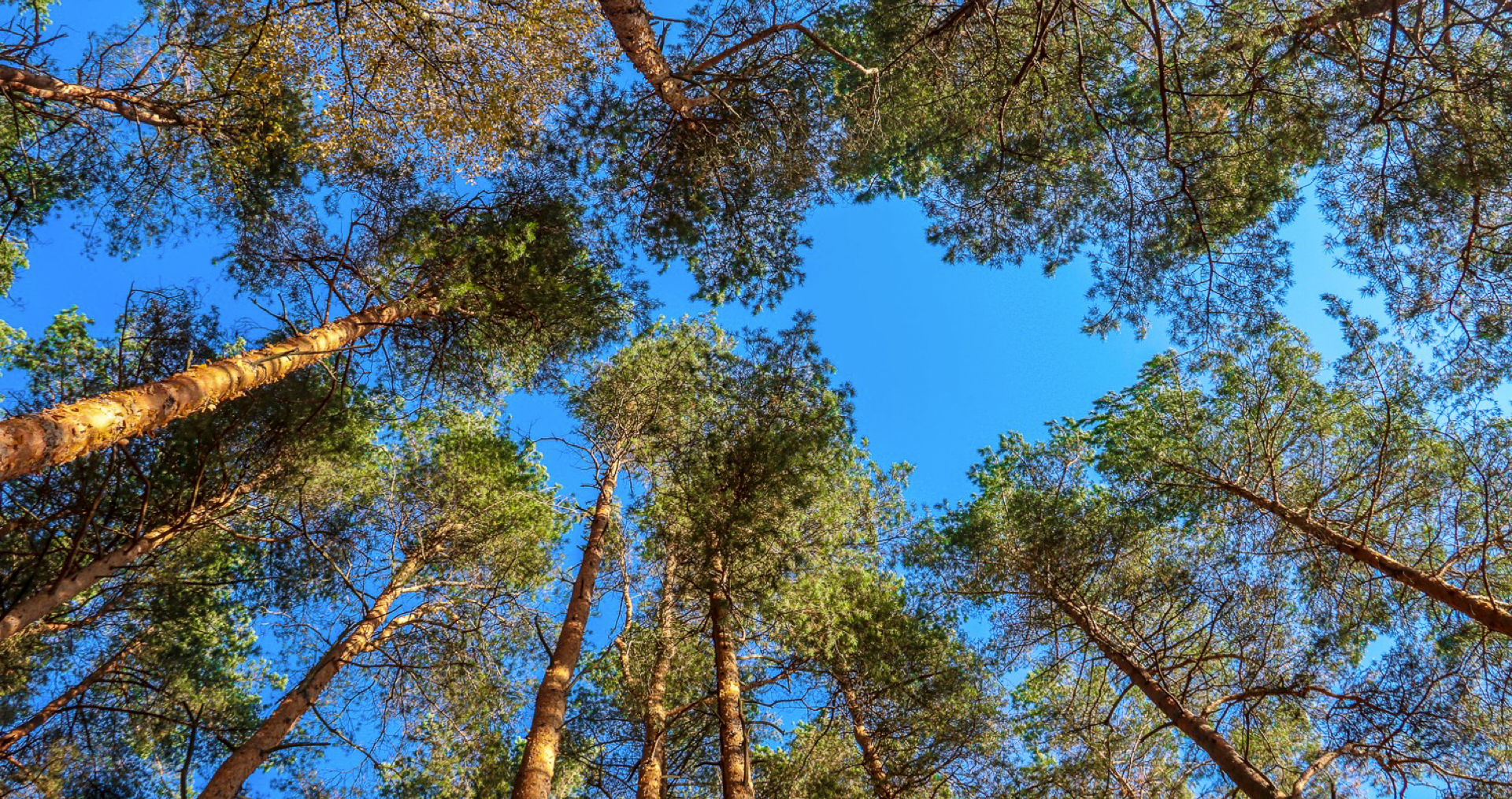 PALDIES PAR UZMANĪBU!
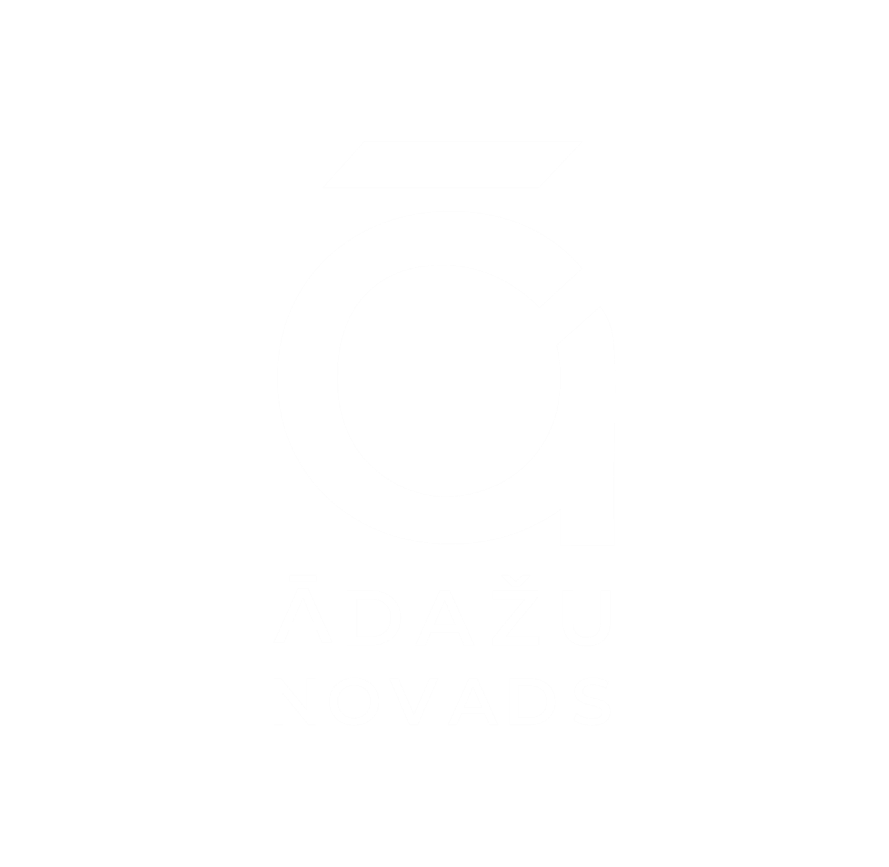 38
ATTĪSTĪBAS UN PLĀNOŠANAS NODAĻA  I  GUNITA DZENE   I   22.05.2024.